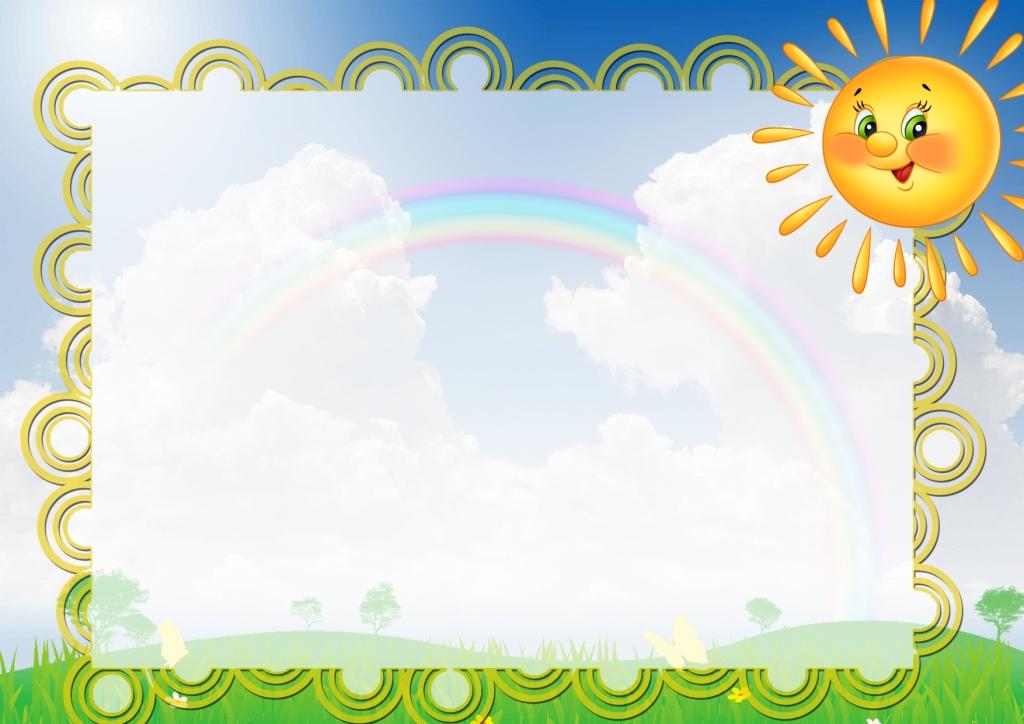 XV ВСЕРОССИЙСКАЯ  АКЦИЯ
      «СПОРТ-АЛЬТЕРНАТИВА
      ПАГУБНЫМ ПРИВЫЧКАМ»


                         2019г.
xv
x
Владимирская область, город Суздаль, «Муниципальное бюджетное  дошкольное образовательное учреждение детский сад №2 города Суздаля».
Город Суздаль, улица Советская, дом 27
                тел: 84923122615
mbdouds7suzdal2014@yandex.ru
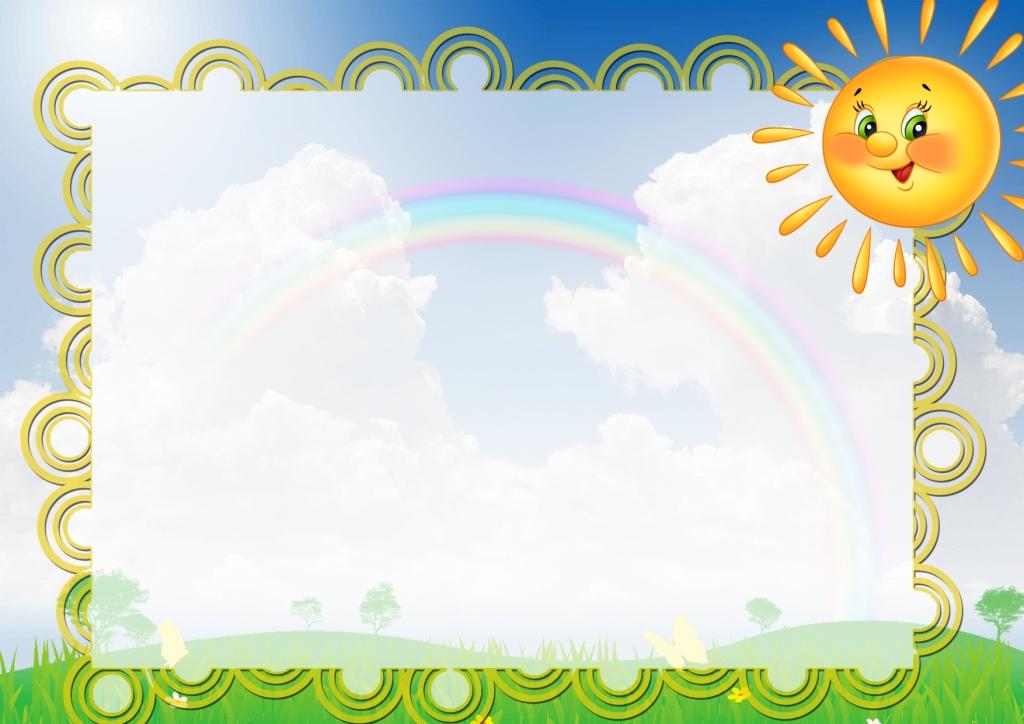 Номинация:
«Ведущие за собой»
[Speaker Notes: номинация]
Участниками номинации являются:
инструктор по физическому воспитанию 
Бывшева Светлана Николаевна
воспитатель 
Зянкина Елена Федоровна
воспитатель 
Лобанова Анастасия Юрьевна